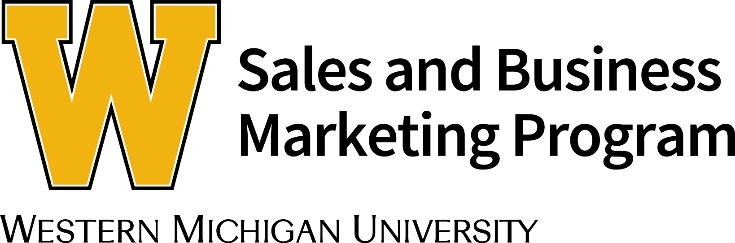 The Selling Fundamentals SeriesGaining Commitment
Module #8
The Sales Faculty
Western Michigan University
Closing: The Starting Points
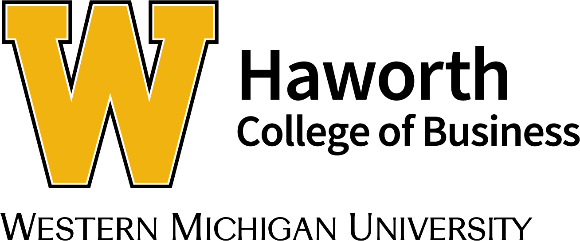 EARN IT

The close should be the natural extension of a well executed selling process

Most closing hesitation results from not earning it
BE SPECIFIC

A specific ask is easier to say yes/no to and harder to ignore with a non-answer

Prepare a primary & multiple back up asks
Earn it, Ask for it, Deal with the Answer….
©  2018 The Sales Faculty @ Western Michigan University
Closing Keys: LISTEN!
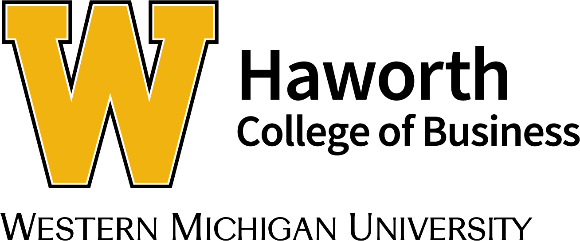 An underappreciated part of closing is to LISTEN
BUYING CUES
Moments within the conversation that imply the buyer is ready to purchase

Use Cues
Schedule Cues
HOLDBACKS
Moments within the conversation that imply the buyer is NOT ready to purchase.
Respond with digging!
PROCESS CUES
Conversation moments that illuminate the buying process.

Next Steps
People Involved
Use your FACILITATION skills to capture these cues & hints, and direct the conversation towards dealing with them.
©  2018 The Sales Faculty @ Western Michigan University
The Triple A of Closing
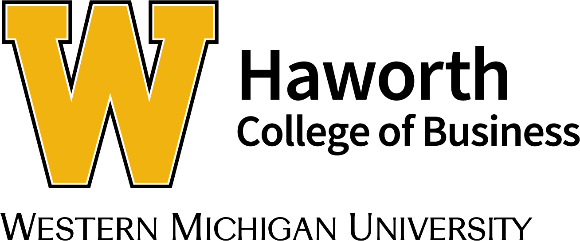 ASSUME

Assume you will ask. Asking should not be a surprise to either party!

DO NOT assume they said yes.
Forced choice asks are bad.
ASK

DIRECT 
Ask directly, make your words concise and make them count!

CLEAN: 
Remove all the filler and qualifies words!
ASSERT

SILENCE: Your first assertive move is to remain quiet.

It is likely you will have to work for the close!
©  2018 The Sales Faculty @ Western Michigan University
DIG!  Directly ask what is holding them back.
Stick with this until you achieve understanding
RE-ASK for commitment.
(“with that resolved are you ready to do business?”
RESPOND to this concern as best as possible.  Focus on value and big picture
Circle Back: No is Temporary!
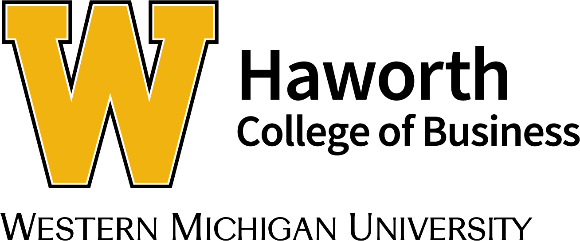 Customer says no…..
Avoid the 2400
Circle Back

Don’t forget to re-ask!
©  2018 The Sales Faculty @ Western Michigan University
Dealing with the Stall: Action 1“let me think it over and get back to you”
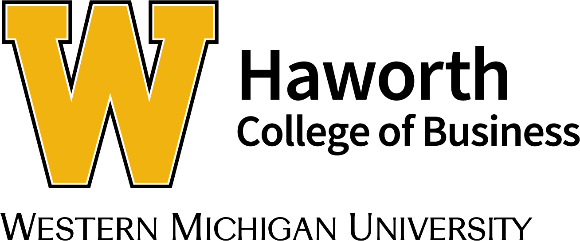 Circle Back  
It is common for buyer to use the stall as an excuse for another issue – try to identify that issue and deal with it.

DIRECTLY ASK what is holding them back

See if you can create a new opportunity to ask, and if you do ASK AGAIN!
©  2018 The Sales Faculty @ Western Michigan University
Dealing with the Stall: Action 2“let me think it over and get back to you”
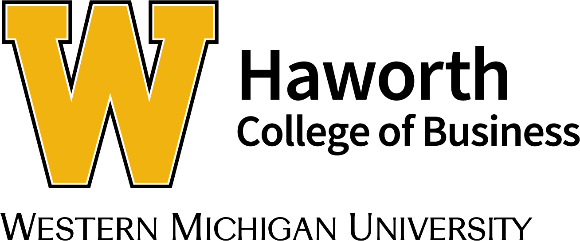 Check Pulse 
“If you had to decide right now…….”
“What would you recommend to the buyer?”
Use the answer to ….
CLOSE AGAIN
SUGGEST A NEW STEP
At least know whether you are winning or losing and then behave appropriately based on the answer.
©  2018 The Sales Faculty @ Western Michigan University
Dealing with the Stall: Action 3“Let me think it over and get back to you”
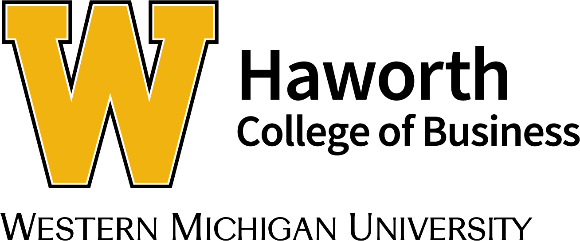 Tighten your Grip 
Work to make time gap between now and final decision as “tight” as possible
UNCOVER PROCESS: Be sure you know what the next steps are and see if you can insert yourself into those.
Find time / people / process between you and a deal
Request to meet or be involved as much as possible
Suggest new step in process
©  2018 The Sales Faculty @ Western Michigan University
Special Closing Situation #1
The Subject-To CloseWhen things can’t be finished now
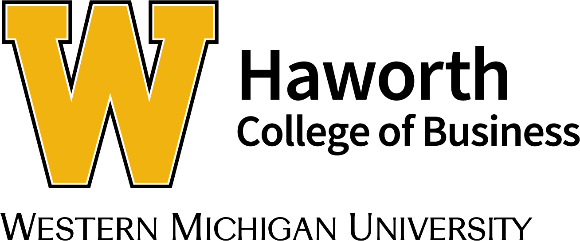 Sometimes you can’t finish things at current meeting.  But you can still close!
Subject-To Close
Ask if the buyer is willing to commit, if and when the remaining holdback issues are resolved.
“Assuming I can secure the additional discount, can we consider this a done deal?”
“Once you verify with your Tech guy, do we have a deal?
©  2018 The Sales Faculty @ Western Michigan University
Special Closing Situation #2
Closing a Needs ID Meeting
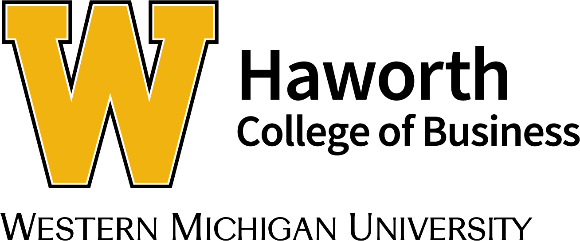 Your solutions meeting happens later, so….
Big Theme Summary
Highlight the keys, not whole meeting
“As we discussed, Your big issues are A, B & C”
“We definitely have solutions to those challenges”
Reassurance
Let them know you have solutions
“With a next meeting we can zero in on the key solutions and I can be front and center to answer questions”
Sell the Meeting
Stress the value of the meeting itself
Ask for Meeting
Be direct & specific
“Can we schedule an hour together, Tuesday, the 14th at 9am?”
©  2018 The Sales Faculty @ Western Michigan University
Price Negotiation
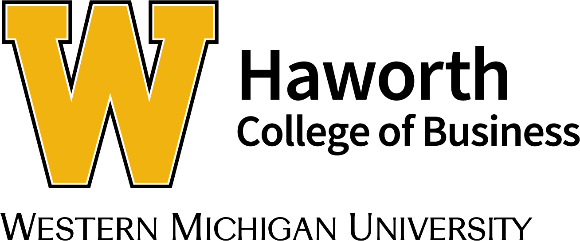 BE READY!!!!!!!!!
Rule #1
If you back away, they will run away!

Have confidence and metrics that show the numerical value of the deal
Rule #3
If you must, only trade, don’t give

When you concede, use a trade off, gaining something in return
Rule #2
Never talk just price, always Price +2

Always include the biggest 2 value points along with the price when discussing
©  2018 The Sales Faculty @ Western Michigan University
Finish Strong: EDGE-ing out…..
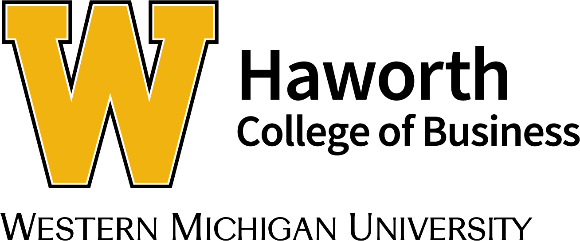 ENDORSE
Decisions are stressful – smooth that out with reassuring statements!

“This was time well spent”
“You will love the …”
DETAILS
Either handle details or set up process where details will be handled.

“So for that demo, I will need to get on your guest internet”
GRATITUDE
The buyer had options, and they chose you.
Be sure to say thanks!

“And I really want to say thanks to you for trusting us to get job done”
EXTEND
Preview the positive outcome of next step

“And hopefully after seeing our demo we can bring you on board as a client”
A smooth and productive finish!
©  2018 The Sales Faculty @ Western Michigan University